IMPORTANCIA DE LA ACREDITACION INTERNACIONAL
PUNTOS DE VISTA: ECONOMICO – SOCIAL – POLITICO - ACADEMICO
Una de las tendencias principales en la Educación Médica es la internacionalización favorecida por el desarrollo tecnológico de la información y las posibilidades de movimiento de personas hacia y desde los centros de producción del conocimiento. 
La internacionalización medica debe responder a las necesidades de la sociedad moderna, entre ellas, contribuir a reforzar la conciencia y la ética profesional tanto colectiva como regional totalmente desprendida y sin mezquindades.
QUE ES LA ACREDITACION INTERNACIONAL? ES REALMENTE NECESARIA?
INTERNACIONALIZACION:  RESULTADO DE LA GLOBALIZACION. Es decir el resultado del flujo  de tecnología, economía, conocimientos, personas, ideas a través de las fronteras.
QUE ES LA ACREDITACION INTERNACIONAL? ES REALMENTE NECESARIA?
INTERNACIONALIZACION:  Es el resultado en que un país responde a las repercusiones de la globalización.
Actualmente es necesaria porque la educación medica se desarrolla dinámicamente a diferentes velocidades en cada país, nación o continente, dependiendo de su tecnología, cultura e idiosincrasia.
IMPORTANCIA DE LA ACREDITACION INTERNACIONAL
COMO BUSCAR CONCENSOS POLITICOS Y ACADEMICOS
IMPORTANCIA DE LA ACREDITACION INTERNACIONAL
Debe existir una política internacionalizadora desprendida del gobierno central, que repercuta en el entorno de la educación superior.
Debe existir una política institucional con el objetivo de internacionalizar la educación médica.
Debe existir una amplia visión de educación intercultural
IMPORTANCIA DE LA ACREDITACION INTERNACIONAL (Como lo haremos?)
Postulación a instancias internacionales?
Cuales?
Serán las que mejor se adecuen al entorno local
IMPORTANCIA DE LA ACREDITACION INTERNACIONAL
¿Dónde estamos y qué requisitos previos se deben cumplir?
IMPORTANCIA DE LA ACREDITACION INTERNACIONAL
La acreditación no solo es el cumplimiento de estándares, procesos y requisitos mínimos.
Es un proceso de cultura académica que nos debe llevar a la mejora continua  y no solo a la preparación de información solo para cada acreditación.
IMPORTANCIA DE LA ACREDITACION INTERNACIONAL
Evaluadores externos para la acreditación internacional.
Quienes deben ser?
Debe existir uniformidad de criterios?
INTERNACIONALIZACION DE LA EDUCACION MEDICA
EXPERIENCIA EN ACREDITACION INTERNACIONAL EN UNIVALLE
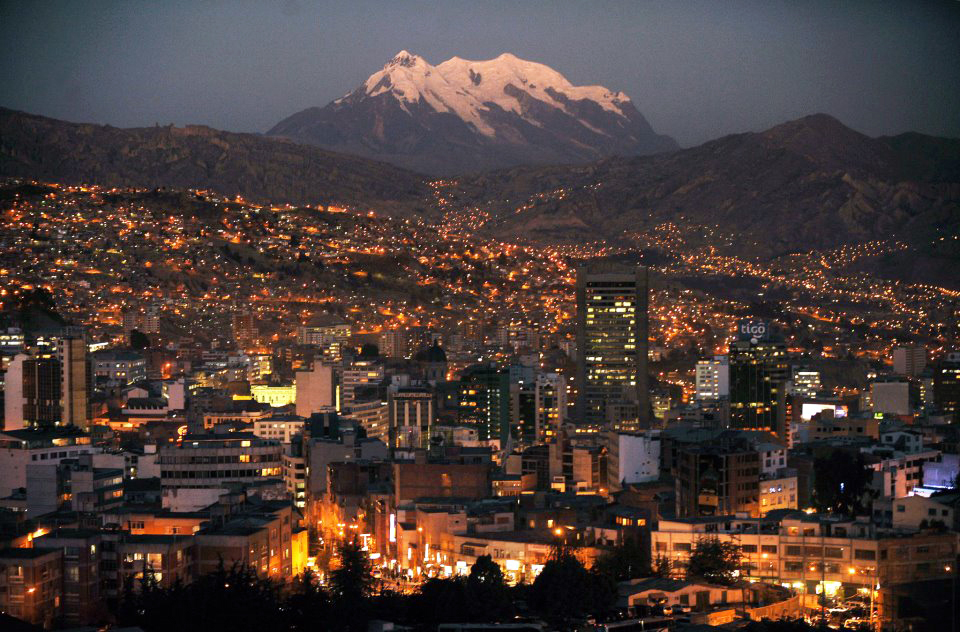 Gracias